EASTER DAY VIRTUAL BALLOON RACE
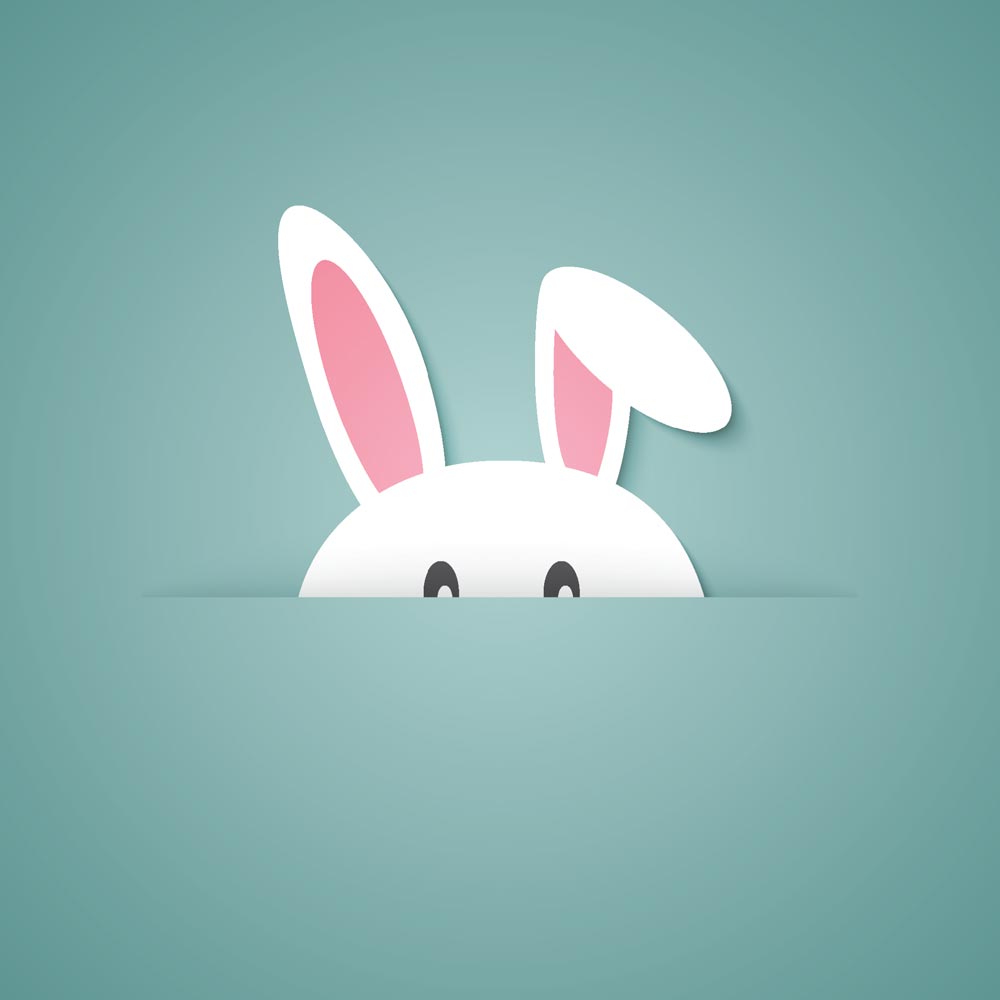 I wonder what country 
my balloon is flying
over right now ?
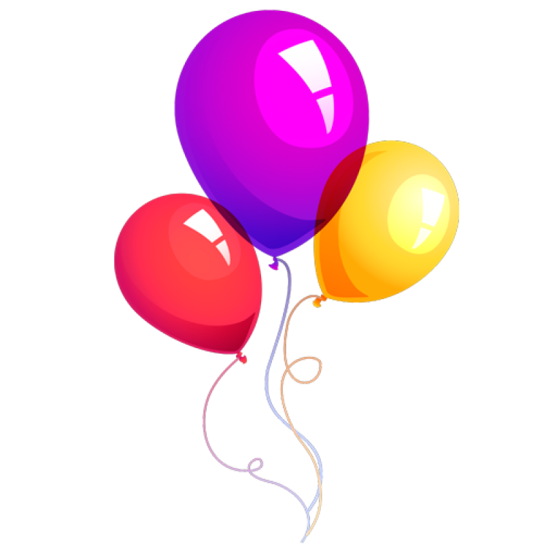 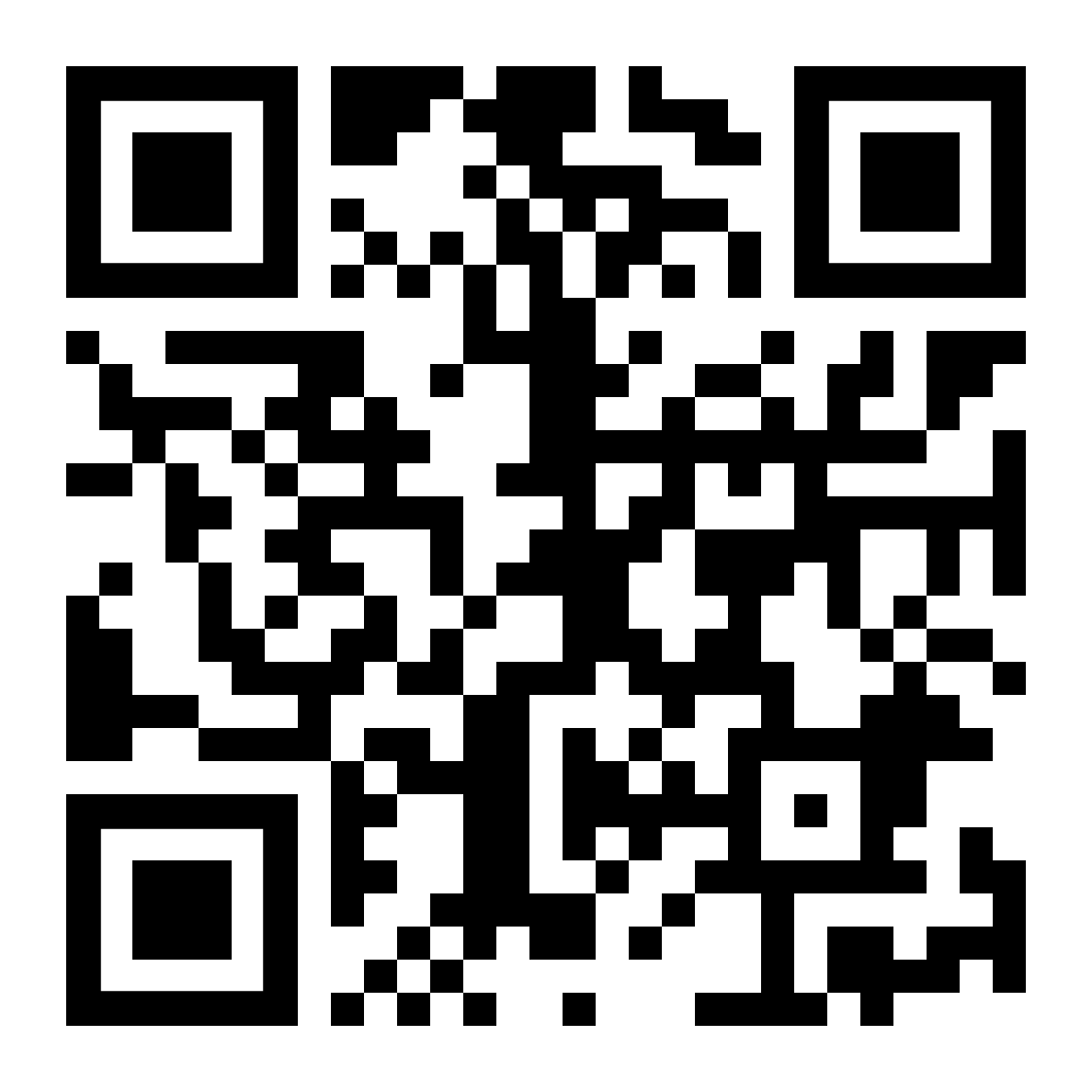 Launch Noon 4th April 
Helsinki, Finland
Go to https://ecoracing.co/user/page/???? 
right now and buy lots of balloons for
Myxxcharity